Faculty Logo
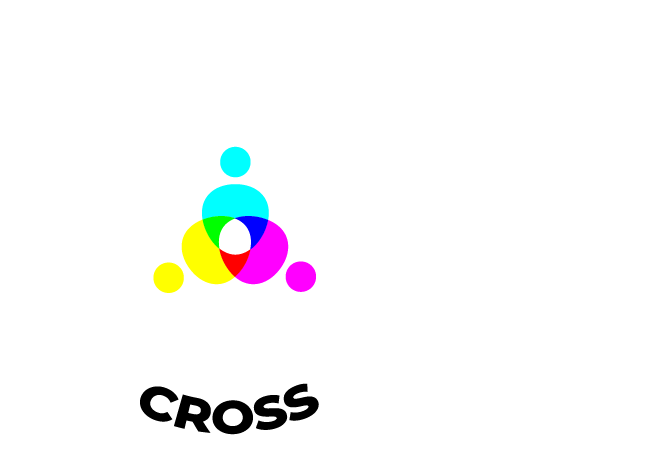 Medical Centre Logo
HEADING
1 Faculty and University of Affiliation
2 Medical Center of Affiliation
INTRODUCTION
RESULTS
MATERIALS & METHODS
Insert text
Insert text
Insert text
CONCLUSION
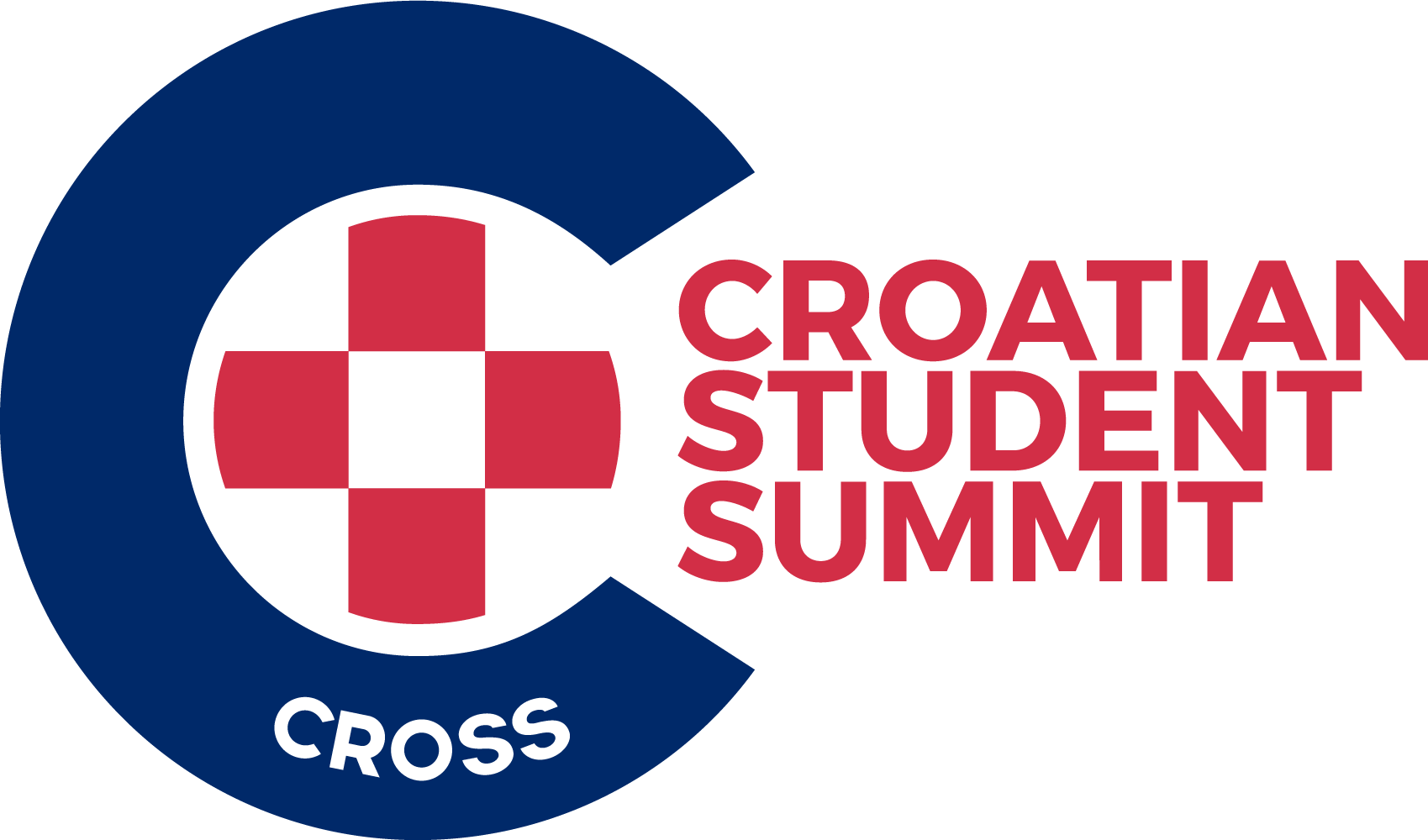 Insert text
FIGURE 1. Figure description
References: We leave the appearance of the poster, the background and the arrangement of the text and figures to the authors’ free will, this is just a suggestion.
Other logo if needed
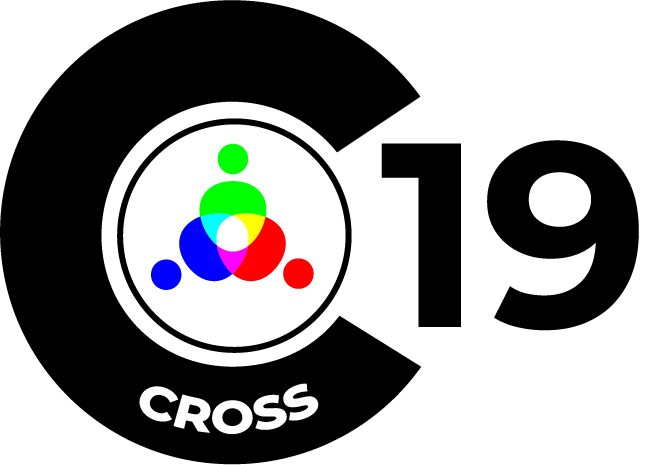